ШКОЛА
 БУДУЩЕГО 
 ПЕРВОКЛАССНИКА                      
2023– 2024 уч.г.
ПЛАНИРОВАНИЕ РАБОТЫ С БУДУЩИМИ ПЕРВОКЛАССНИКАМИ
РАСПИСАНИЕ ЗАНЯТИЙ(21, 28 октября; 11 ,18 ,25 ноября; 02, 09, 16, 23 декабря  2023 года;  13, 20, 27 января;  03,10, 17 февраля; 02, 23, 30 марта, 06, 13 апреля 2024  года)
Основные положения программы «Преемственность»
Подготовка детей старшего дошкольного возраста к школе должна: 
Носить развивающий характер;
Не допускать дублирования программ первого класса;
Обеспечивать позитивную социализацию детей;
Обеспечивать формирование ценностных установок;
Ориентировать не на уровень знаний, а на развитие потенциальных возможностей ребенка, на зону его ближайшего развития;
Организовать и сочетать в единой смысловой последовательности продуктивные виды деятельности;
Обеспечивать постепенный переход от непосредственности к производительности.
Цель программы
Подготовить детей дошкольного возраста к обучению в школе путем развития их физических, социальных и психических функций в единстве дошкольного и школьного образовательного пространства;
Оказать квалифицированную помощь педагогам и родителям при подготовке детей к обучению в школе.
Задачи программы
Сохранение и укрепление физического, психического здоровья детей и их эмоционального благополучия;
Развитие личностных качеств детей;
Формирование у дошкольников ценностных установок и ориентаций;
Формирование и развитие психических функций познавательной и эмоционально-волевой сферы;
Формирование предпосылок универсальных учебных действий, развитие коммуникативных умений;
Развитие умения действовать по правилам;
Развитие творческой активности детей
Преемственность: программа по подготовке к школе детей 5-7 лет, автор программы Н.А.Федосова.
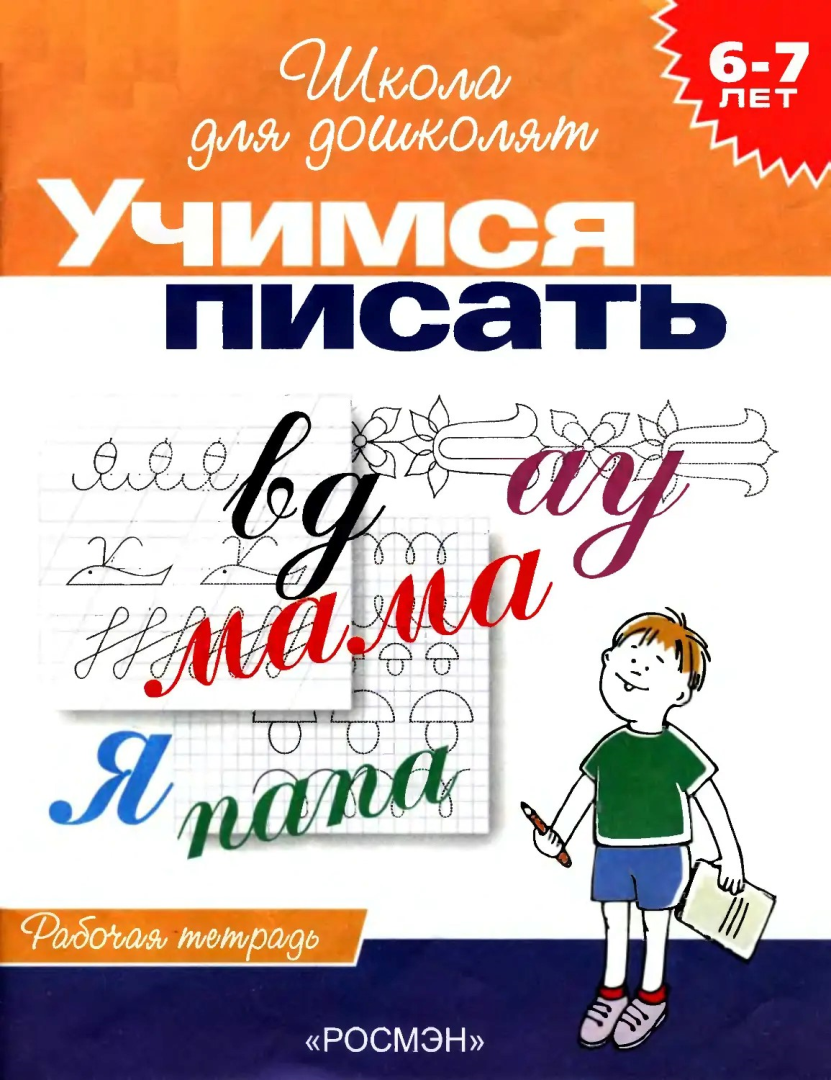 Преемственность: программа по подготовке к школе детей 5-7 лет, автор программы Н.А.Федосова.
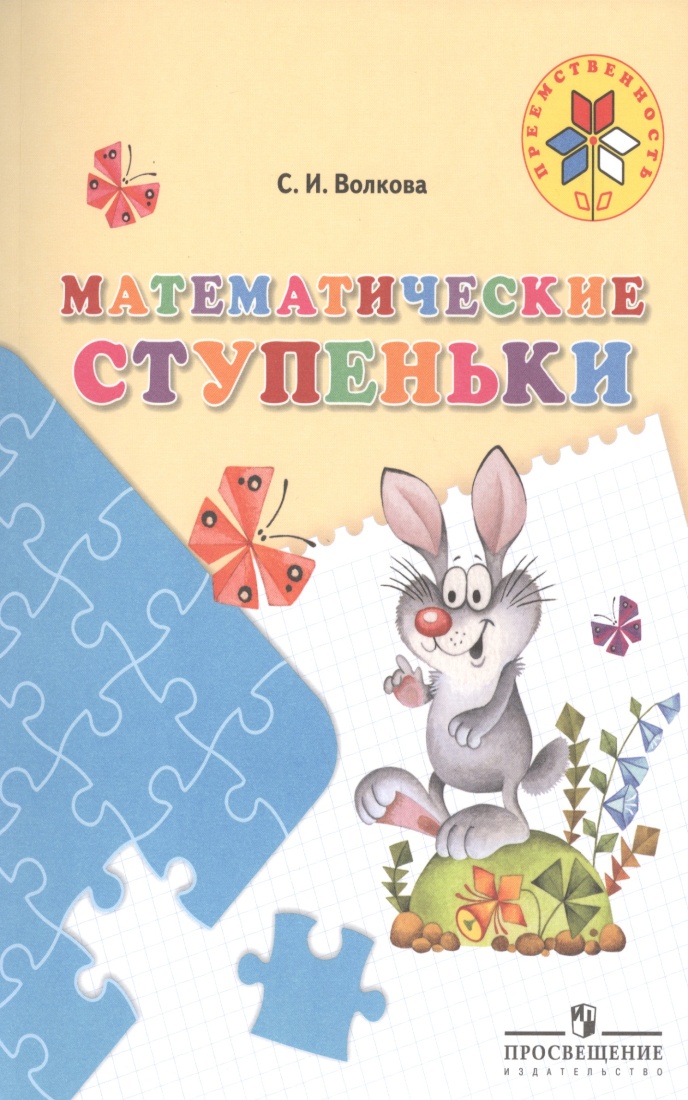 Учебные принадлежности
Ручка 
Цветные карандаши (красный, синий, зеленый)
Простой карандаш
Ластик
Тонкий альбом
Размер оплаты
Постановление Администрации городского округа «Город Архангельск» от 26 августа 2022 №1591

250 руб./ занятие с одного человека

3 занятия (суббота) – 750 руб. с человека
Уважаемые родители!                                                          Мы желаем вашим детям      успешного обучения  в                                                ШКОЛЕ                                                                             БУДУЩЕГО                                                                 ПЕРВОКЛАССНИКА

Учителя МБОУ СШ № 62